ỦY BAN NHÂN DÂN QUẬN PHÚ NHUẬN
TRƯỜNG TIỂU HỌC NGUYỄN ĐÌNH CHÍNH
TUẦN 19
LUYỆN TỪ VÀ CÂUCÁCH NỐI CÁC VẾ CÂU GHÉP
I. Nhận xét
1. Tìm các vế câu ghép trong mỗi câu ghép dưới đây:
/
/
Súng kíp của ta mới bắn được một phát, thì súng của họ đã bắn được năm, sáu mươi phát. Quan ta lạy súng thần công bốn lạy rồi mới bắn, trong khi ấy đại bác của họ đã bắn được hai mươi viên.
Theo Hà Văn Cầu – Vũ Đình Phòng
/
/
I. Nhận xét
1. Tìm các vế câu ghép trong mỗi câu ghép dưới đây:
b. Cảnh tượng xung quanh tôi đang có sự thay đổi lớn: hôm nay tôi đi học.
Thanh Tịnh
/
/
/
/
c. Kia là những mái nhà đứng sau lũy tre; đây là mái đình cong cong; kia nữa là sân phơi.
Đỗ Chu
/
I. Nhận xét
2. Ranh giới giữa các vế câu được đánh dấu bằng những từ ngữ hoặc những dấu câu nào?
/
Súng kíp của ta mới bắn được một phát, thì súng của họ đã bắn được năm, sáu mươi phát. Quan ta lạy súng thần công bốn lạy rồi mới bắn, trong khi ấy đại bác của họ đã bắn được hai mươi viên.
Theo Hà Văn Cầu – Vũ Đình Phòng
/
/
/
 Đánh dấu bằng dấu phẩy.
I. Nhận xét
2. Ranh giới giữa các vế câu được đánh dấu bằng những từ ngữ hoặc những dấu câu nào?
/
b. Cảnh tượng xung quanh tôi đang có sự thay đổi lớn: hôm nay tôi đi học.
Thanh Tịnh
/
 Đánh dấu bằng dấu hai chấm.
/
/
c. Kia là những mái nhà đứng sau lũy tre; đây là mái đình cong cong; kia nữa là sân phơi.
Đỗ Chu
/
 Đánh dấu bằng dấu chấm phẩy.
I. Nhận xét
2. Ranh giới giữa các vế câu được đánh dấu bằng những từ ngữ hoặc những dấu câu nào?
Súng kíp của ta mới bắn được một phát, thì súng của họ đã bắn được năm, sáu mươi phát. Quan ta lạy súng thần công bốn lạy rồi mới bắn, trong khi ấy đại bác của họ đã bắn được hai mươi viên.
Theo Hà Văn Cầu – Vũ Đình Phòng
II. Ghi nhớ
Có hai cách nối các vế câu ghép:
Nối bằng những từ ngữ có tác dụng nối.
Nối trực tiếp (không dùng từ nối). Trong trường hợp này, giữa các vế câu cần có dấu phẩy, dấu chấm phẩy hoặc dấu hai chấm.
III. Luyện tập
1. Trong những câu dưới đây, câu nào là câu ghép? Các vế câu ghép được nối với nhau bằng cách nào?
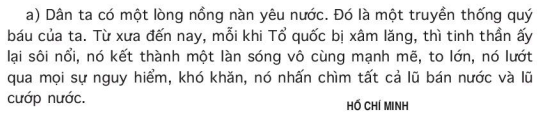  Từ xưa đến nay, mỗi khi Tổ quốc bị xâm lăng, thì tinh thần ấy lại sôi nổi, nó kết thành một làn sóng vô cùng mạnh mẽ, to lớn, nó lướt qua mọi sự nguy hiểm, khó khăn, nó nhấn chìm tất cả lũ bán nước và lũ cướp nước.
III. Luyện tập
1. Trong những câu dưới đây, câu nào là câu ghép? Các vế câu ghép được nối với nhau bằng cách nào?
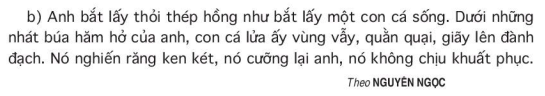  Nó nghiến răng ken két, nó cưỡng lại anh, nó khống chịu khuất phục.
III. Luyện tập
1. Trong những câu dưới đây, câu nào là câu ghép? Các vế câu ghép được nối với nhau bằng cách nào?
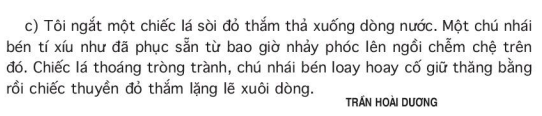  Chiếc lá thoáng tròng trành, chú nhái bén loay hoay cố giữ thăng bằng rồi chiếc thuyền đỏ thắm lặng lẽ xuôi dòng.
III. Luyện tập
2. Viết đoạn văn từ 3 đến 5 câu tả ngoại hình một người bạn của em, trong đoạn văn có ít nhất một câu ghép. Cho biết các vế câu trong câu ghép được nối với nhau bằng cách nào?
DẶN DÒ

Xem lại bài “Cách nối các vế câu ghép”.
Chuẩn bị bài tuần 20: “MRVT: Công dân”.